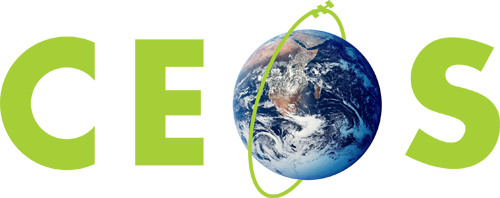 Committee on Earth Observation Satellites
WGCV
Akihiko KUZE and Philippe GORYL
CEOS SIT Technical Workshop 2021
Session and Agenda Item 3.1.2
Virtual Meeting
7-9 and 14-16 September 2020
Report from WGCV
<Meetings>
(1) WGCV-49 virtual meeting between June 29- July 1
Revisited the  WGCV  CARD4L  review  process  to improve  timeliness  and  efficiency. 
Odele Codington presented “TSIS solar reference spectra”
David Crisp presented “WGCV Support  to  the  CEOS  Strategy  for  the  Global  Stocktake of  the  UNFCCC  Paris  Agreement”
Intercomparisons: BRIX-2 and DEMIX, Organization: of ACIX3 (with focus on Hyperspectral) and CMIX2 
(2) WGCV members joined the ISO 19124 meeting on Aug 30. 
  Discussed topics: Maturity Matrix (MM) stage, Data Product Level Definitions
  Draft technical standard deadline is end of December 2021.
(3) WGCV-50 
Proposing a hybrid and joint meeting with WGISS between March 21-24, 2022 in Tokyo.
‹#›
Report from WGCV
<WGCV Topics> (today’s presentation)

(1) Total and Spectral Solar Irradiance Sensor-1 (TSIS-1) 

(2) Vicarious calibration (VCAL) Portal for Spaceborne GHG sensors
‹#›
TSIS Solar Irradiance dataset for GHG SWIR spectrometers
<TSIS Objective>
The accurate measurement of total and spectral solar irradiance to improve understanding of solar variability and Earth’s climate response to solar variability.

<TSIS-HSRS>
TSIS-1 HSRS high-accuracy (0.3-1.3%), high-resolution (0.01 nm or better), solar reference spectrum
Uncertainty in SWIR irradiance (8-10%) was much reduced
User friendly data base with various spectral resolutions from radiometers to high resolution spectrometers. 

<CEOS WGCV Action>
To recommend TSIS-1 HSRS  as  the  new  CEOS solar  irradiance  reference  spectrum (one year). 
To assess consistency between GHG sensors; OCO, TROPOMI, GOSAT, extending 2.3 micron for CH4 and CO.
‹#›
VCAL portal for GHG sensors
GHG sensors have wide swath with larger footprints and SWIR channels at CO2 and CH4 bands.
Radiometric calibration is required to estimate the light path modification by aerosol and clouds, which is one of the largest error sources in GHG column density retrieval.
The VCAL Portal site provides
Methodology of vicarious calibration for various size footprint and off-nadir data.
13-year annual joint campaign data for CAL-VAL
 Dataset for analysis
Analytical results from various type of spectrometers: GOSAT FTS, OCO, S5P TROPOMI
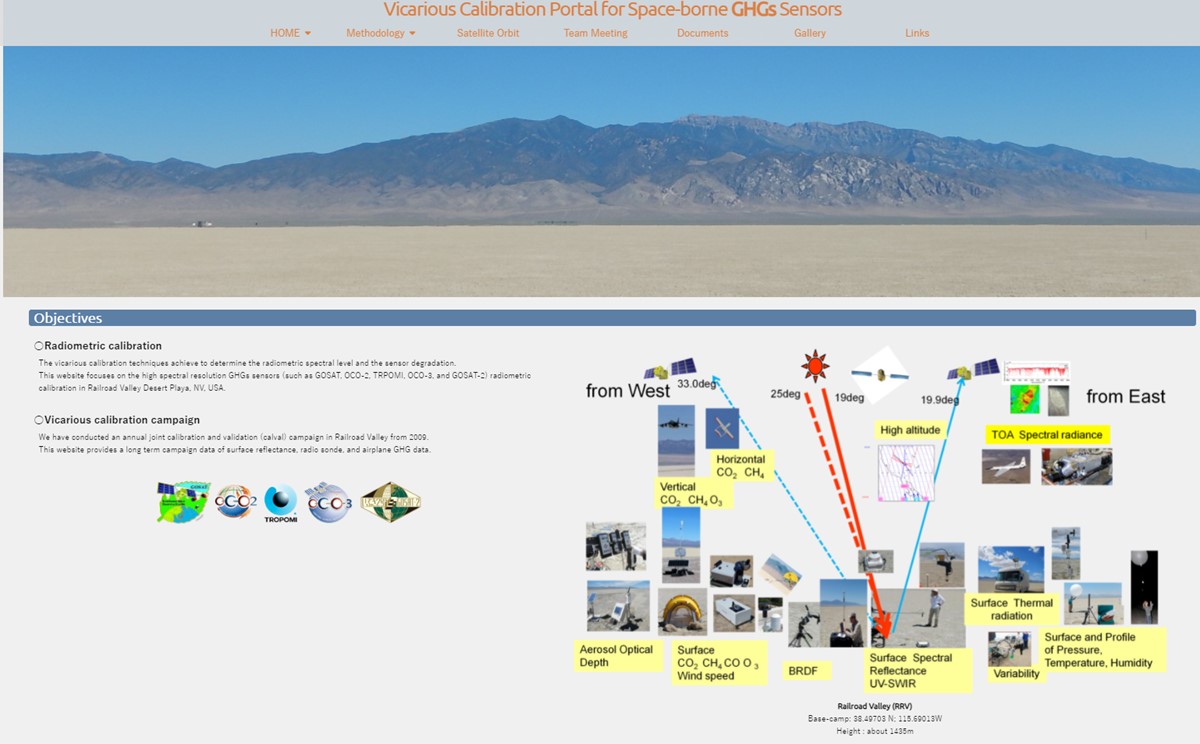 https://www.eorc.jaxa.jp/GOSAT/GHGs_Vical/index.html
‹#›
VCAL portal for GHG sensors
Annual campaign data
13-year annual campaign data at railroad Valley, NV, U.S.A. 
Intense measurements at the time of satellite overpass.

(1) Surface reflectance (350-2500 nm, 1 nm)
Both nadir and off nadir 
BRDF and reflectance changes after rain.

(2) Radio Sonde 
During the campaign, T and RH each day
H2O profile is needed for forward calculation in SWIR

(3) AJAX vertical spiral flight (more than 50 profiles)
CO2, CH4, O3 (surface to 8km)

(4) Ground based EM27 FTS 

(5) Others (AOD, surface pressure)
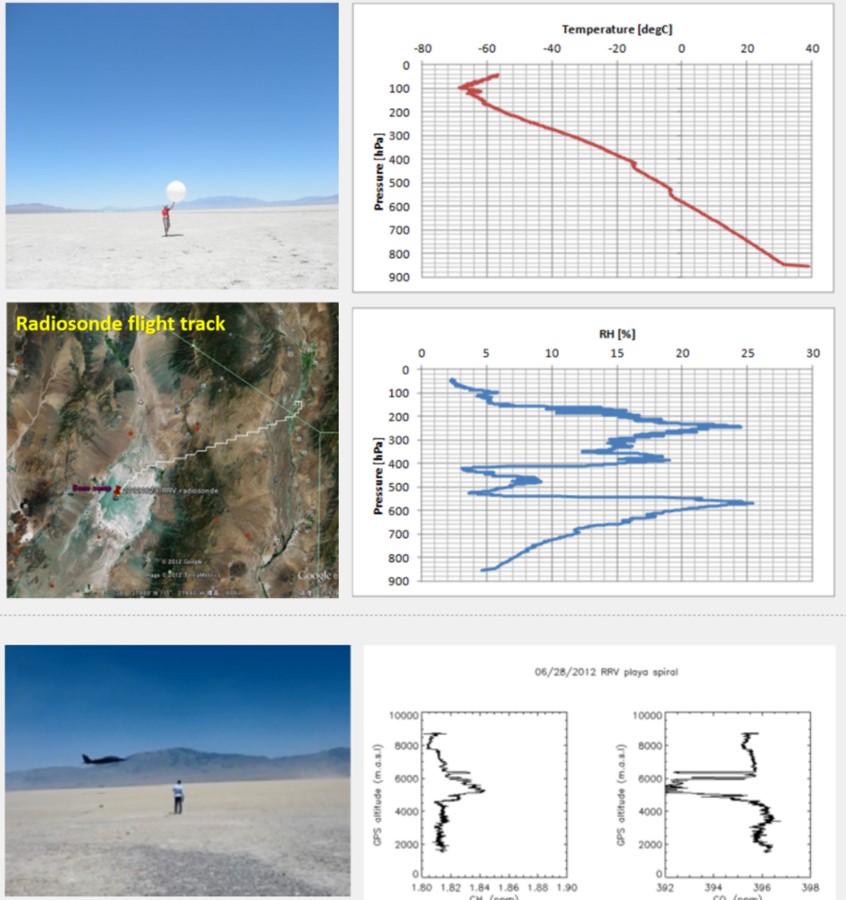 ‹#›
VCAL portal for GHG sensors
Database for Analysis
(1) MODIS Bidirectional Reflection Distribution Function (BRDF) database for bright surface
OCO-3 targeting
S5P has wide swath
GOSAT and GOSAT-2 targeting, large footprint
University Massachusetts Boston provides a special product for the GHG VCAL.
New MODIS MCD43A1-061 product are suitable for large footprint (extrapolation) and BRDF correction. 

(2) Solar Reference Data
Collaborating with TSIS science team led by LASP, U. Colorado to provide accurate solar irradiance data base at NIR and SWIR with high spectral resolution.
Assessing consistency with GOSAT solar calibration data.
The portal links the database and provide recent reports.
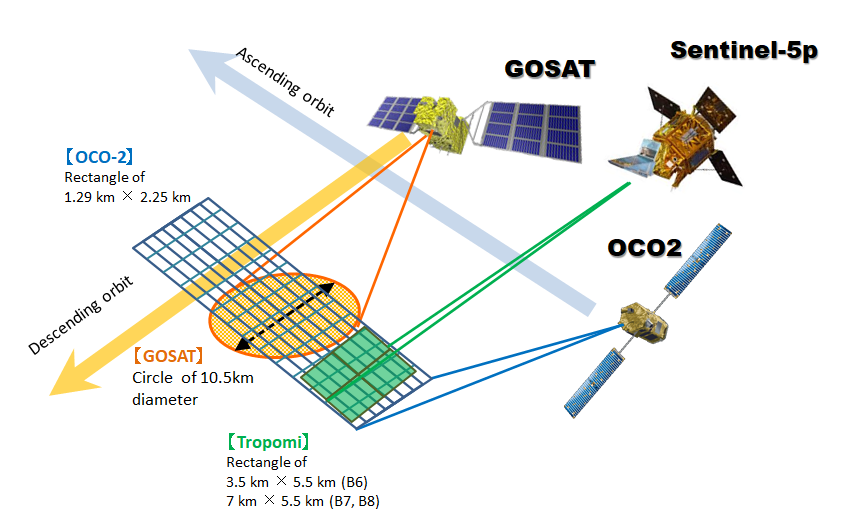 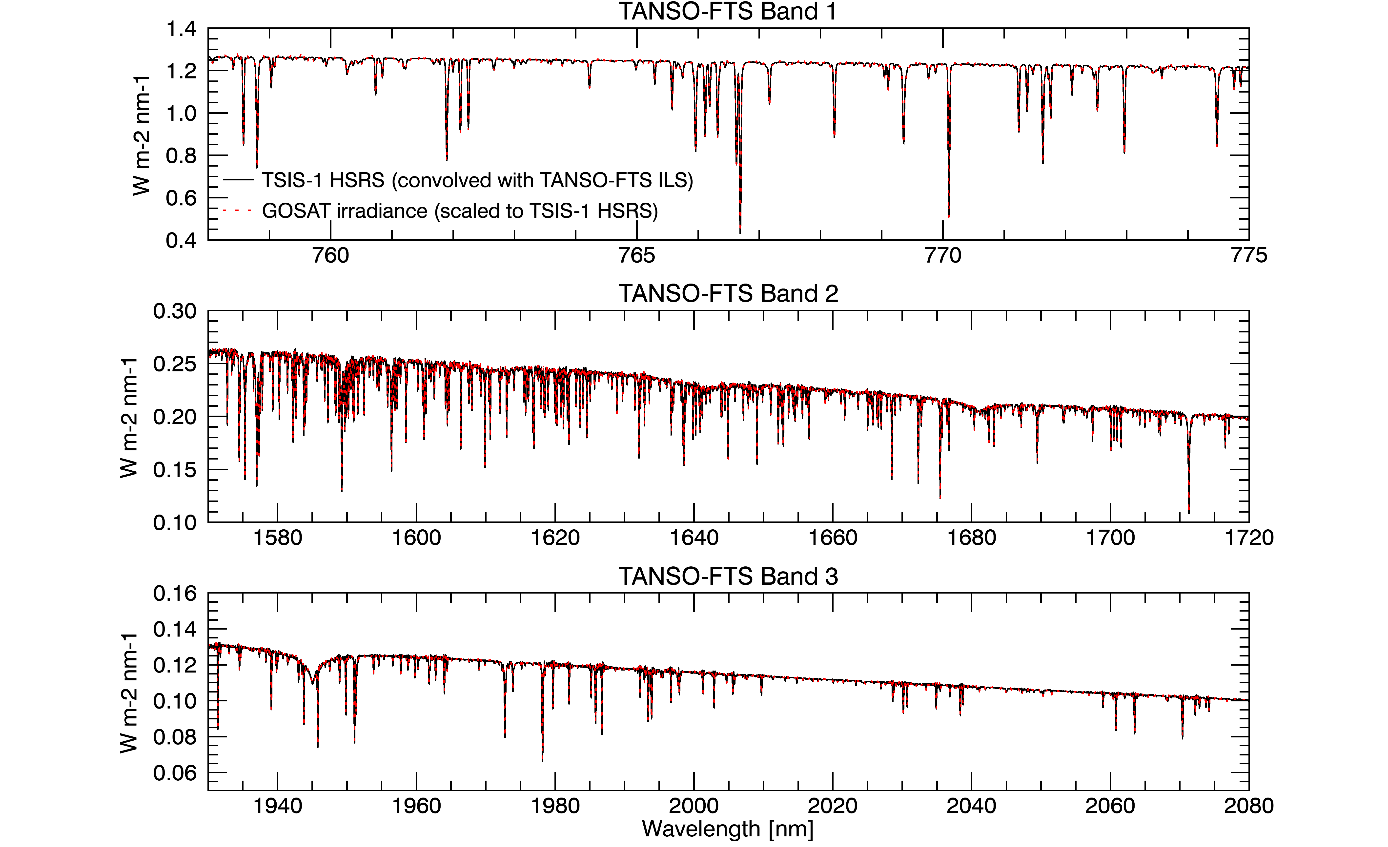 ‹#›